Recent Development Kuciak, 2020 Election, COVID-19, Ukraine
Peter Spáč
Support of SMER-SD (2012-2016)
2016 General Election
New Government
Decline of SMER-SD excluded the scenario of a one-party government

Two scenarios:
SMER-SD + several partners
Grand coalition without SMER-SD

Final outcome:
SMER-SD, SNS, Most-Hid, Network
Fico as the PM for the third time
Network collapsed shortly after that and part of its MPs went to Most

“The barrier against extremism”
Acceptance of the government SMER-SD, SNS, Most-Hid, Network
The Breaking Point in February 2018
Murder of investigative journalist J. Kuciak and his fiancée M. Kušnírová at their home

Tremendous consequences:
Public impact comparable to November 1989
Mass demonstrations around the whole country
Shifts in public opinions
Personal earthquake in the government
Negative effect primarily on SMER-SD
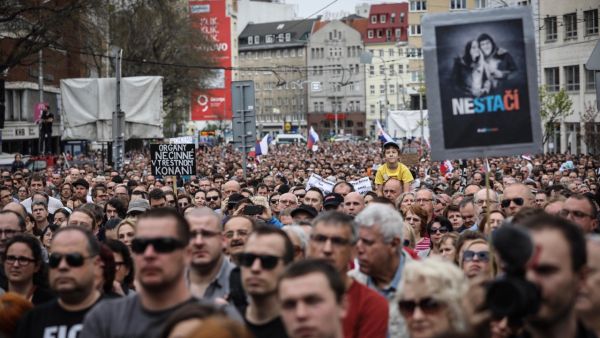 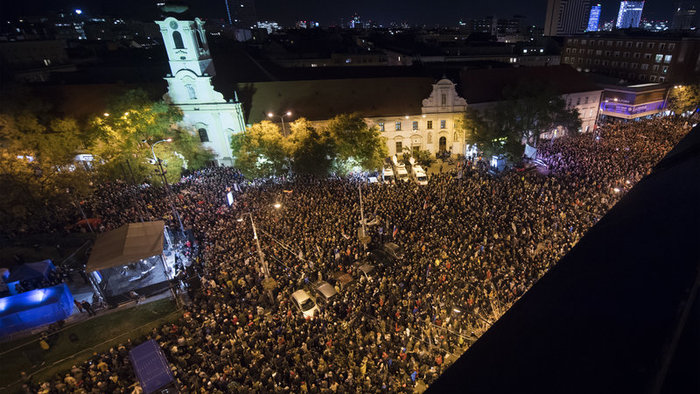 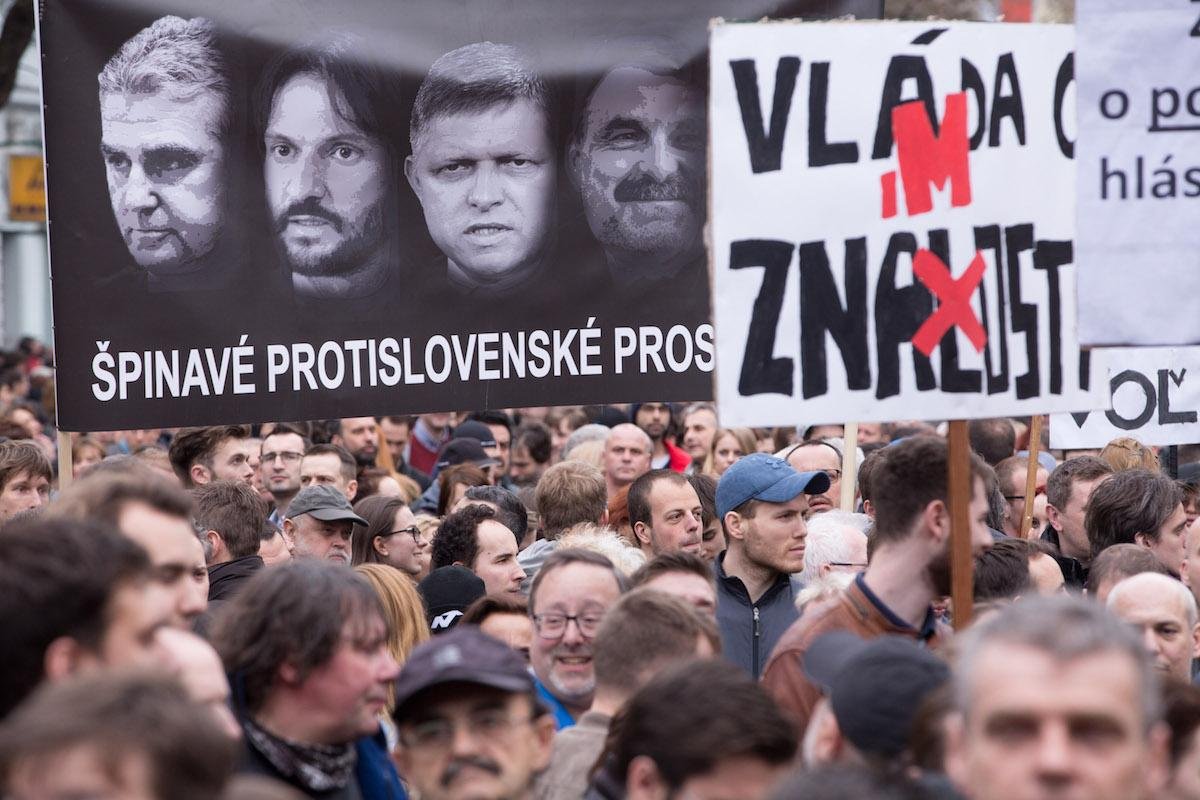 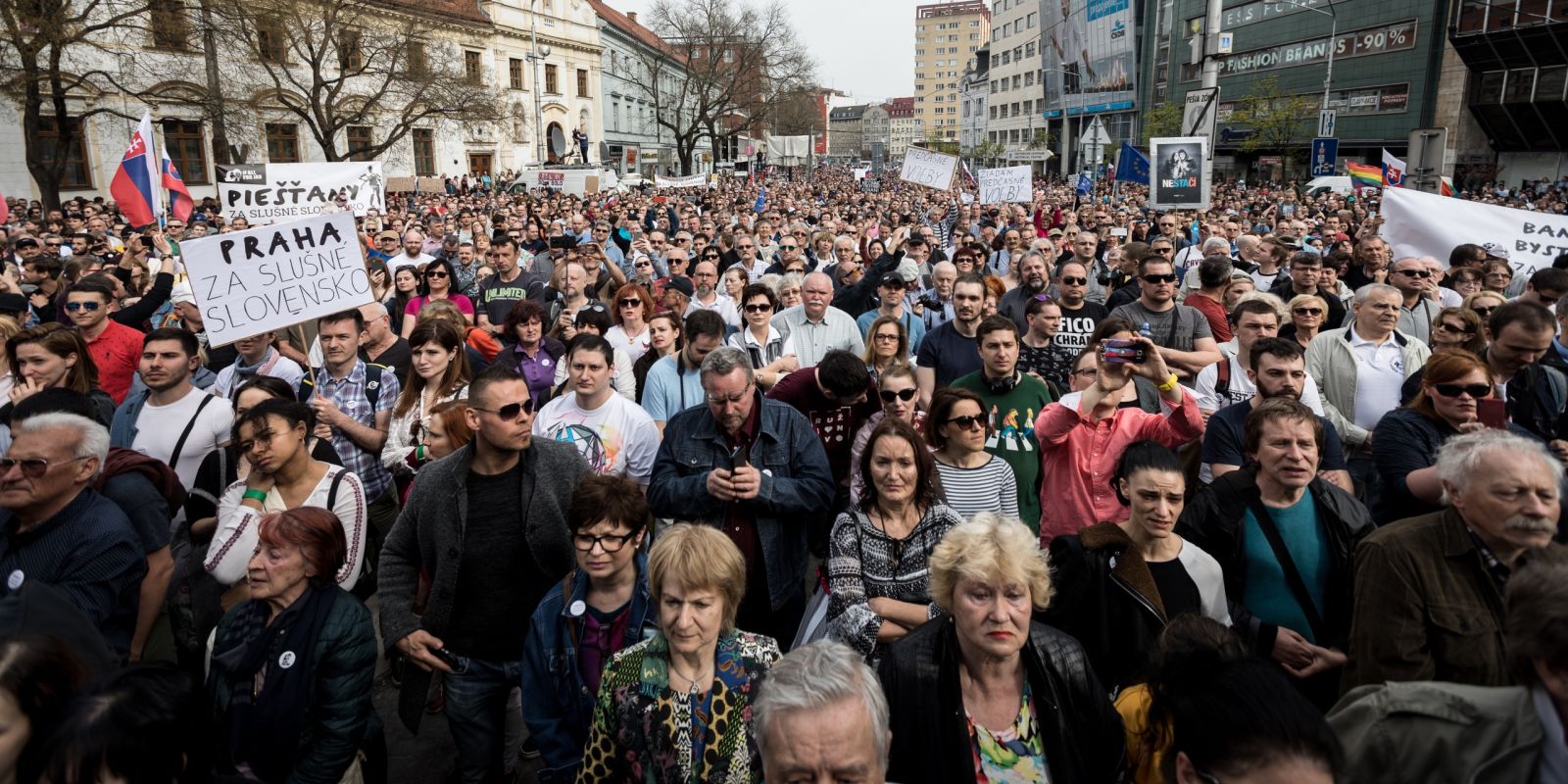 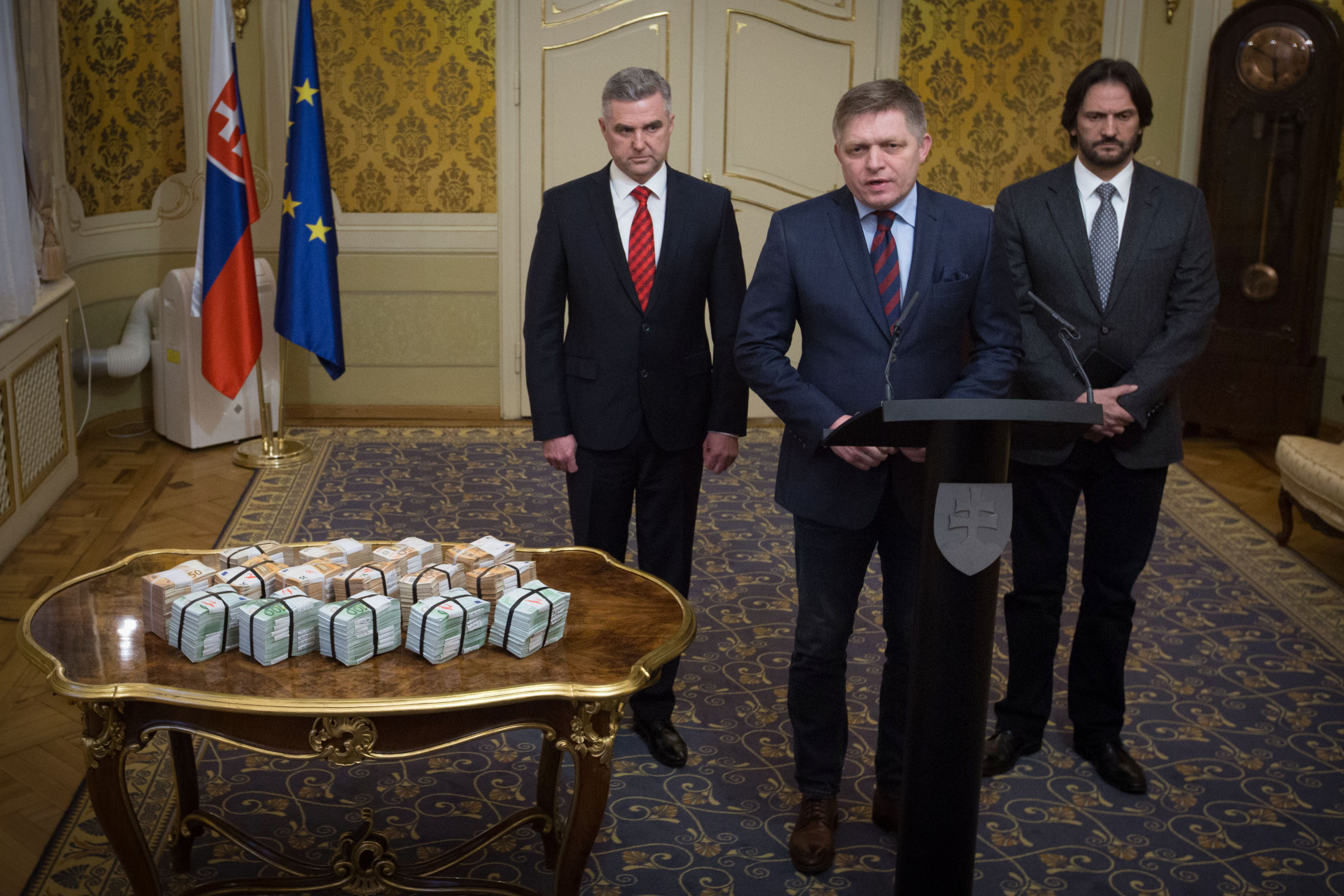 Personal Consequences
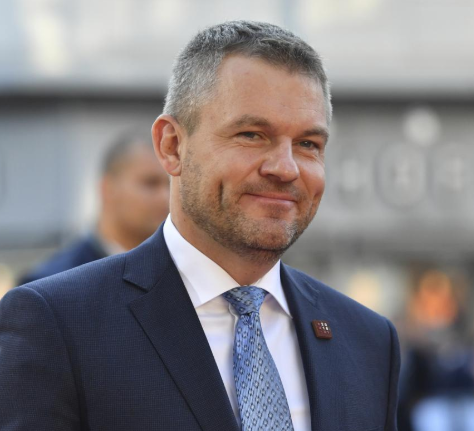 Various prominent officials forced to step down
PM Fico
Minister of Interior Kaliňák
President of the Slovak Police Force Gašpar

Peter Pellegrini as the new PM (SMER-SD)
Fico remained SMER-SD leader

The General Attorney promised to unleash “hell”
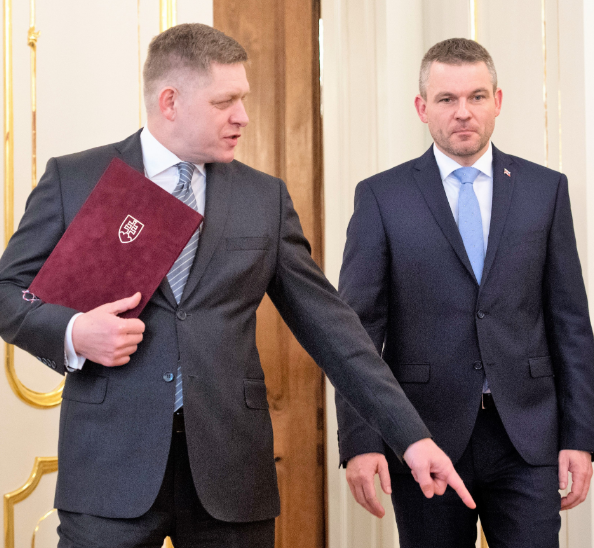 Support of SMER-SD
Investigation (1)
The Italian scenario
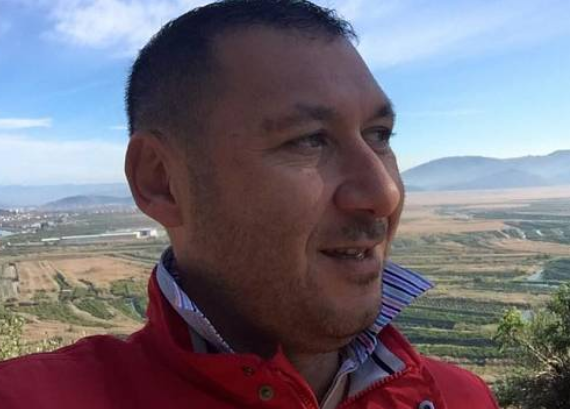 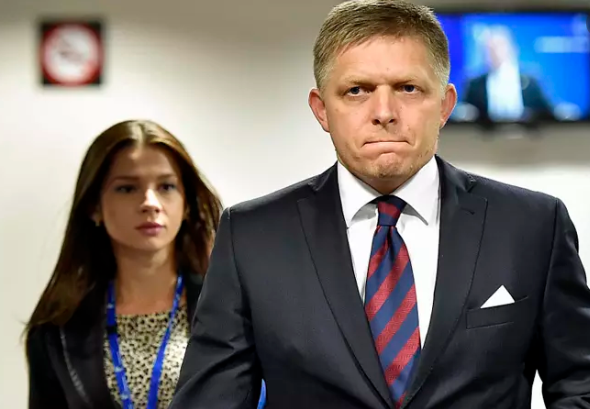 Investigation (2)
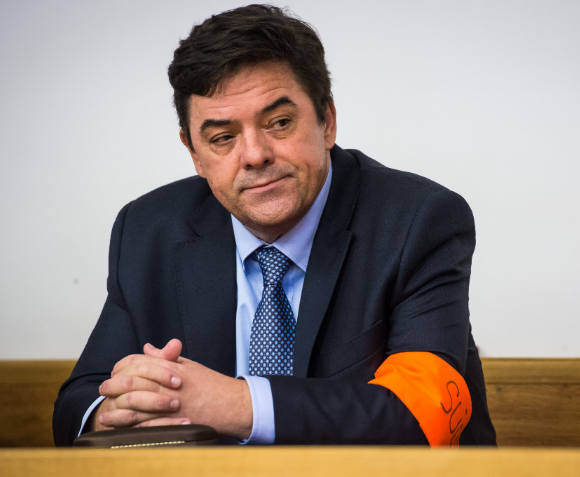 The Kočner network scenario

Murder as revenge

Network of judges granting him protection

Threema
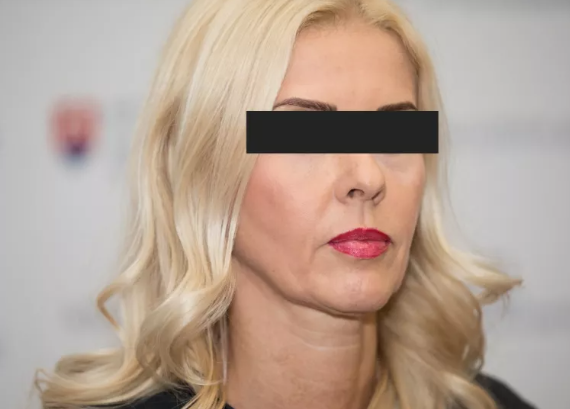 New parties in the opposition
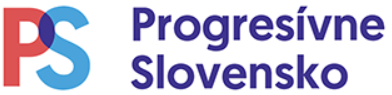 Progressive Slovakia (centre-left and liberal)
Together – Civic Democracy (centre-right)

Successful cooperation in 2018 local and 2019 EP and presidential election

For the People:
Established by Andrej Kiska after finishing his mandate
More conservative leaning
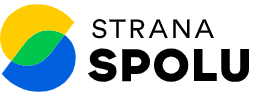 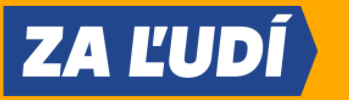 Four Months Before Election
Survey by Focus Agency, October 30 – November 6, N = 1,020
Integration Attempts
“Democratic” opposition:
PS-Together, For the People, OLaNO, SaS, KDH
Separate line of KDH
For the People only accepted a cooperation of all parties or nothing
as a result, all parties continued alone (and PS-Together as a coalition)

„If there are too many parties just above the threshold, it is naive to expect that voters will coordinate their behavior to save all of them”
Peter Spáč, 11.11.2019 
(https://dennikn.sk/1647669/volby-2020-nerozhodnu-vitazi-ale-porazeni/)
Further Integration Attempts
Hungarian parties:
Both Most-Hid and SMK (now as MKO-MKS) below the threshold
Too many Hungarian parties for a single Hungarian minority
Initial hope to cooperate ended without any result

Far right and protest parties:
LSNS and the newly emerged Homeland
Kotleba and Harabin scored 530,000 votes in 2019 presidential election (roughly ¼ of all votes)
Discussions on integration failed
Main Topics in the Campaign
The 2018 murder
Second anniversary only a few days before the election

Corruption, scandals of SMER-SD, linkages to Kočner

Rise of LSNS and extremism in general

Unsuccessful attempt to bring back “old” topics, e.g. immigrants
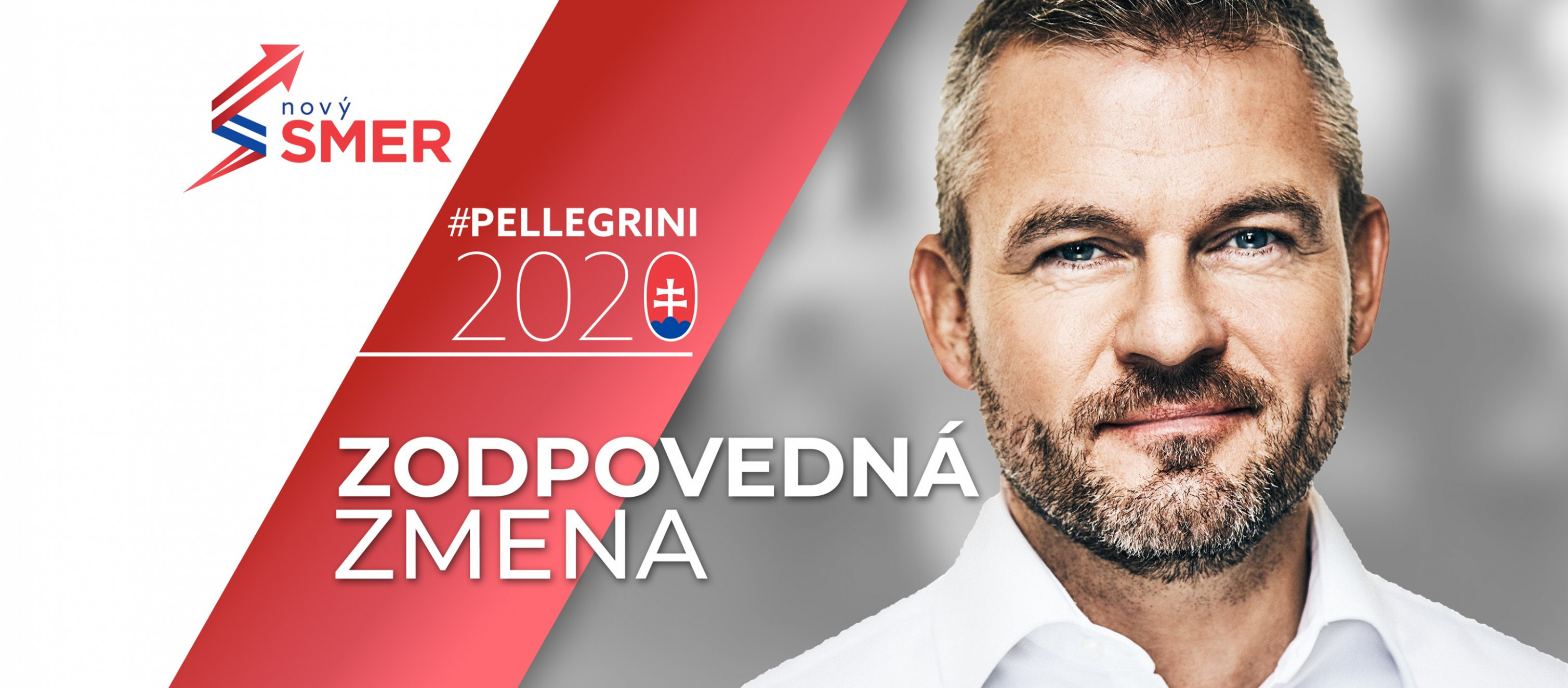 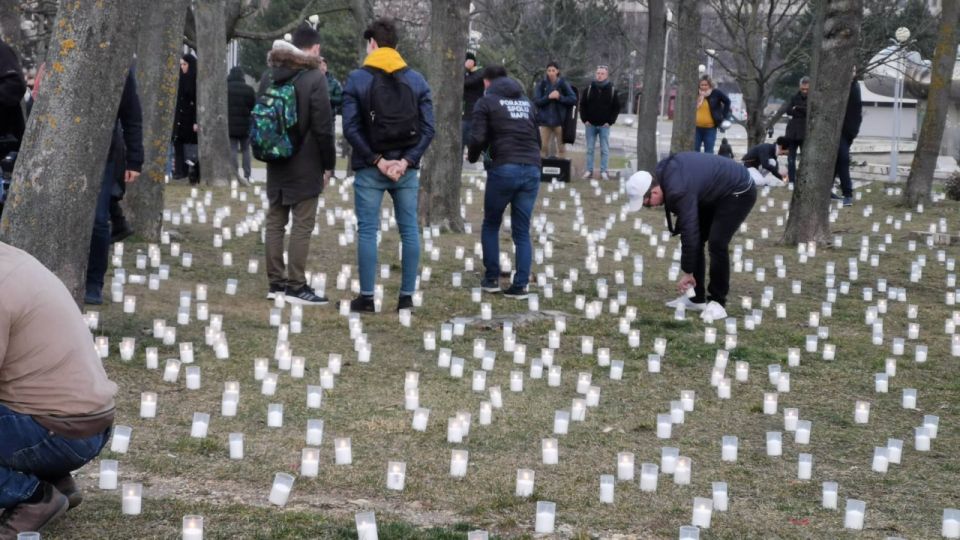 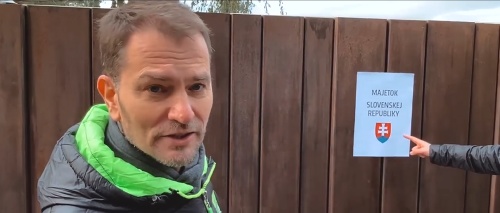 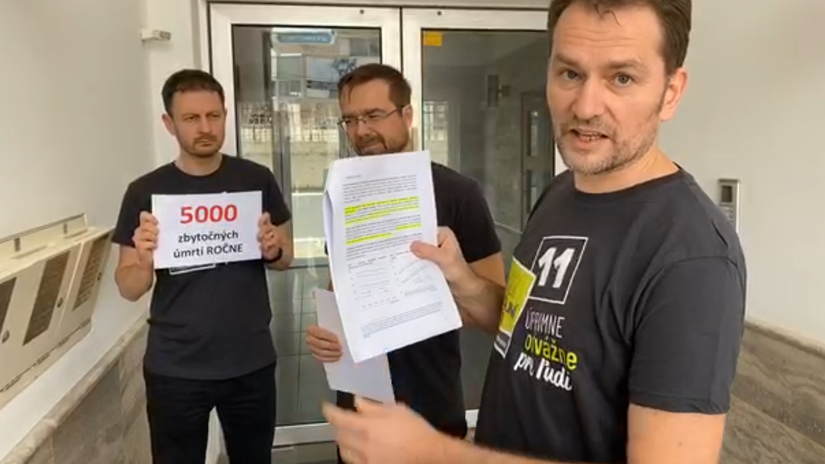 Expert Evaluation of the Campaign (N = 56)
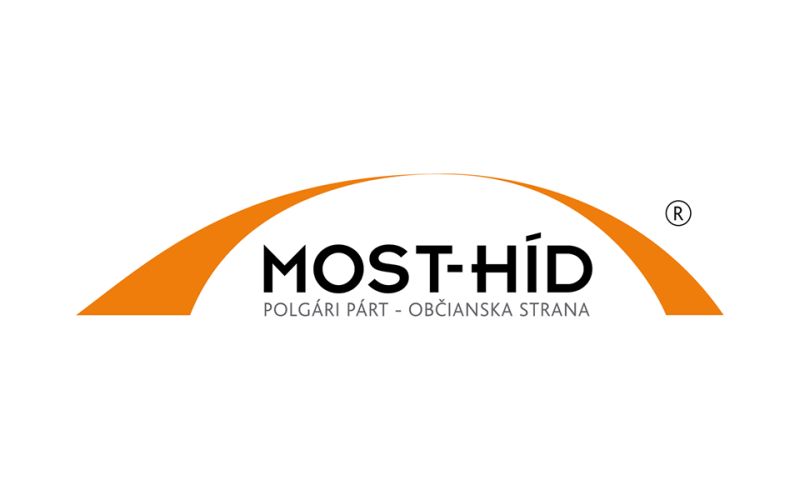 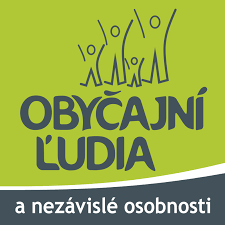 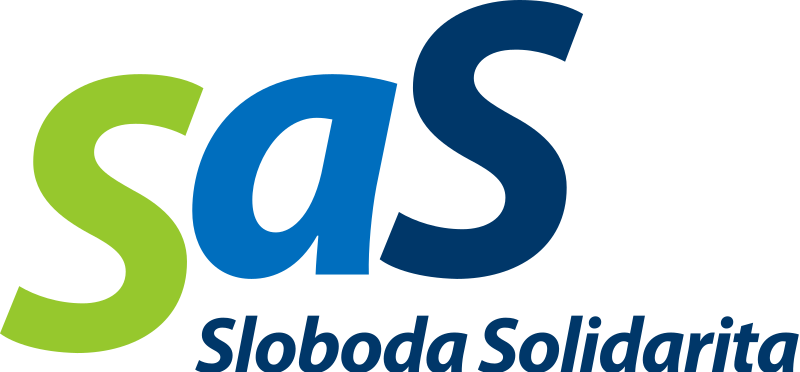 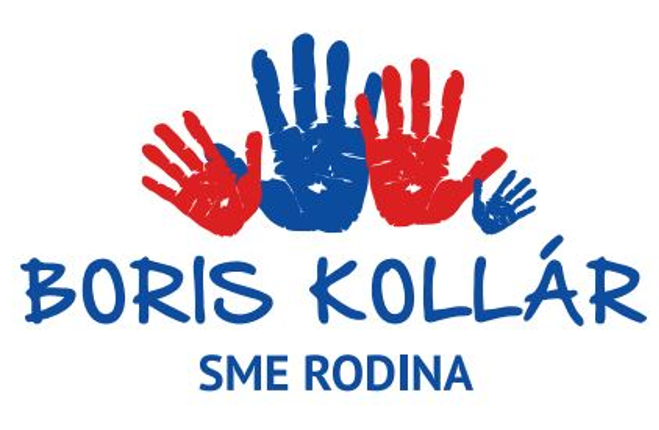 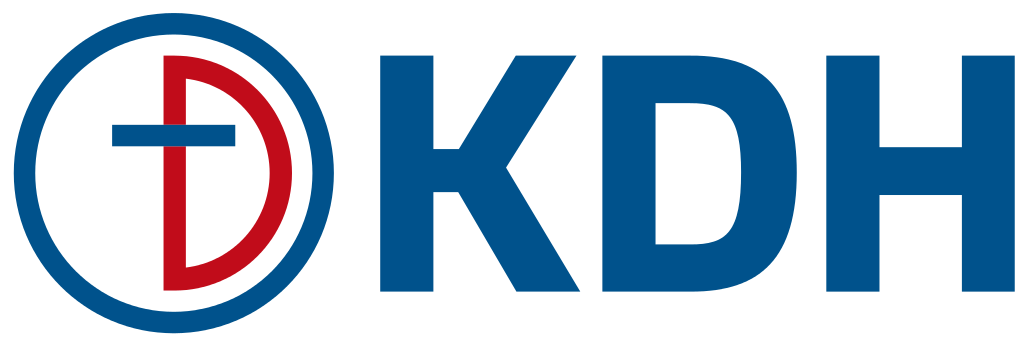 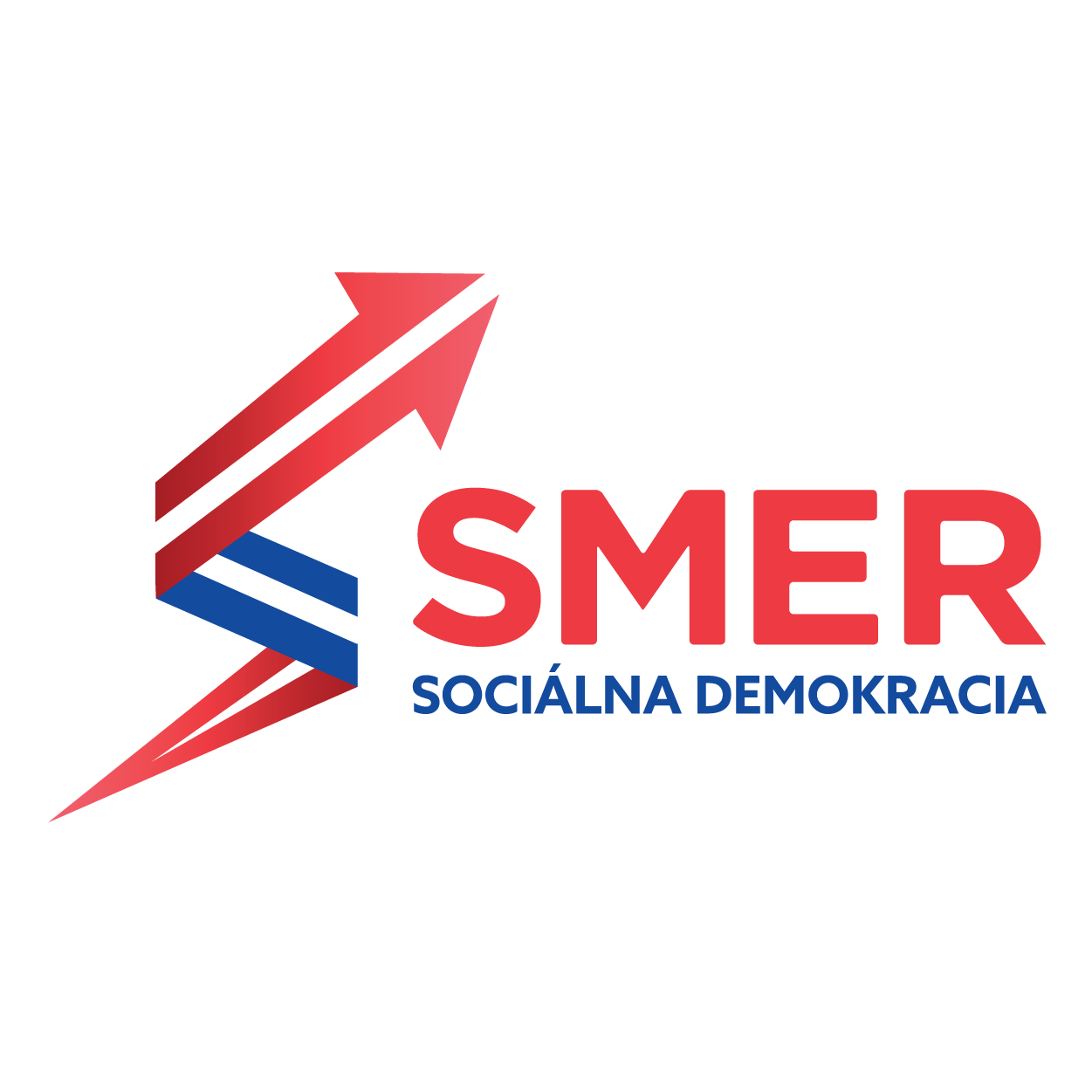 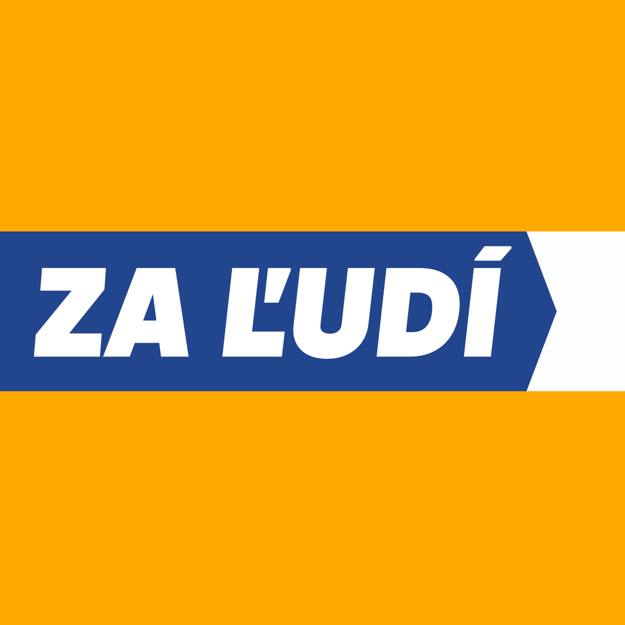 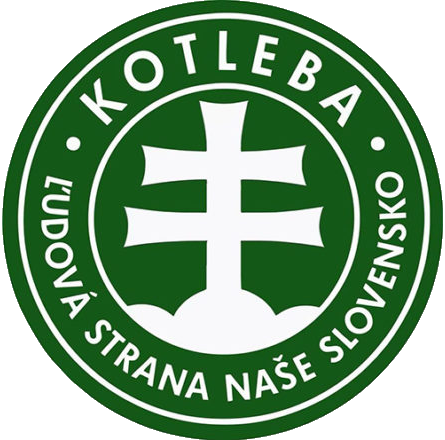 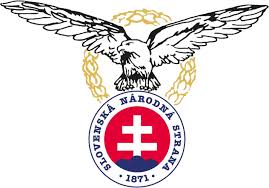 Few Days Before the Election
SMER and SNS announced vast social benefits before the election

13th pension
Doubling of child allowances
Abolishment of highway tolls

The parliament passed only the pensions
SMER-SD, SNS, LSNS, We are Family
2020 general election
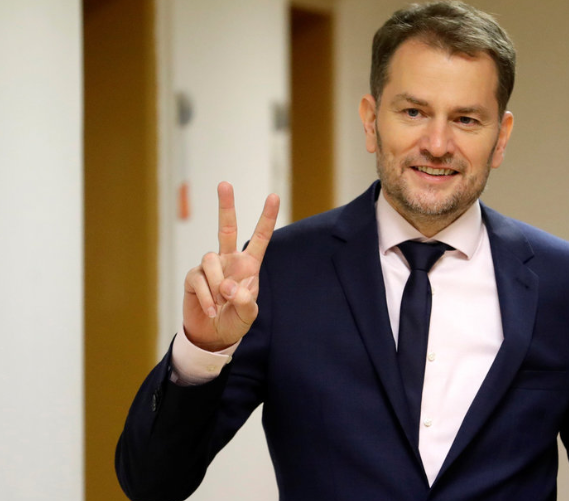 New Government
OLaNO, We are Family, SaS, For the People

PM Matovič

95 MPs (90 required to amend the Constitution)

Question of stability and survival
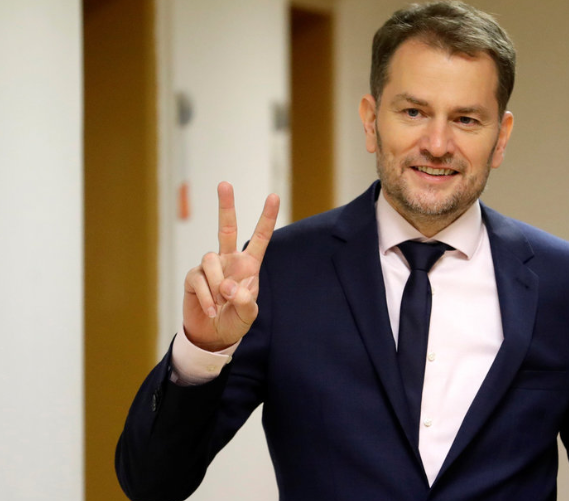 Potential clashes
OLaNO:
Largest governing party, 53 MPs
Previous record of low stability

Anti-corrupt voter’s attitudes vs. Christian activists among MPs

Conservatives vs. liberals in the government

Two minor parties (For the People and SaS) weakened
Andrej Kiska retired from his party and politics
Anti-corrupt activities
“Mani pulite” in a Slovak way

Numerous arrests of prominent figures
Judges, people in business, attorneys, police leadership
Many already confessed they had committed crimes

Uncovering a huge corruption network allegedly linked to previous governing parties 

Unleashed fantasy of police name generators:
Storm, Tempest, Judas, Babylon, Purgatory, God Mills…
COVID-19
Spread of pandemic during the first days of the new government
First positive test on March 6

Quick response similarly to other European countries
Borders, lockdown, closure of schools, facemasks…

Spring to summer 2020:
Great success in terms of numbers:
Low number of cases
Extremely low numbers of casualties

Before summer – weakening of adopted anti-pandemic restrictions
1st Wave of COVID-19
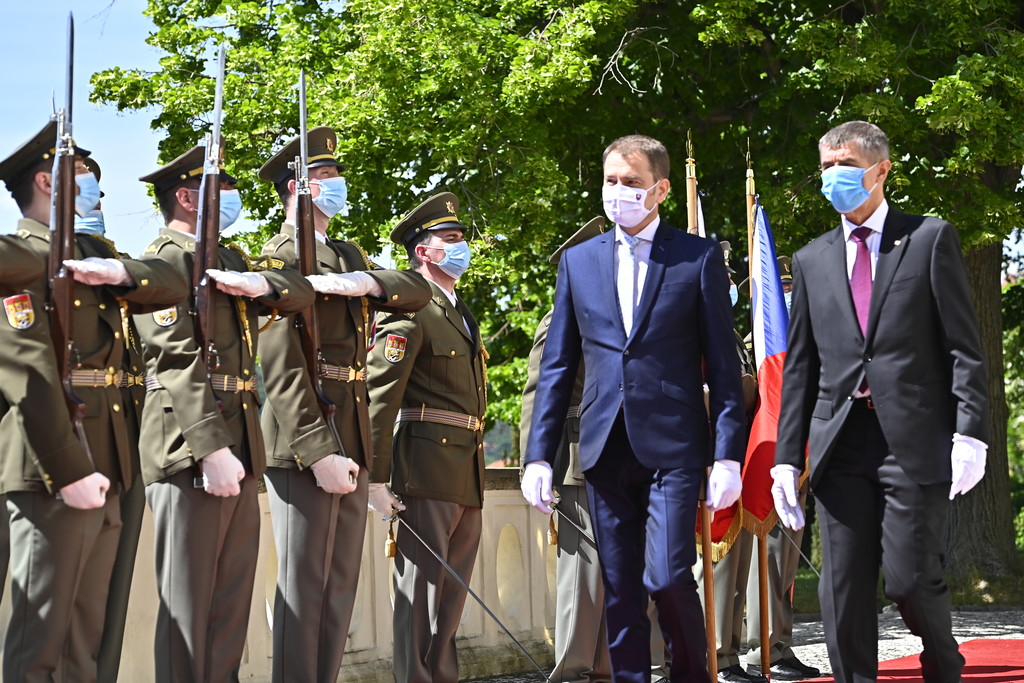 6 June 2020 – Borders re-opening
1st Wave of COVID-19 + Summer 2020
2nd Wave of COVID-19 – Cumulative Cases
2nd Wave of COVID-19 – Cumulative Deaths
Atomic Weapon against COVID-19
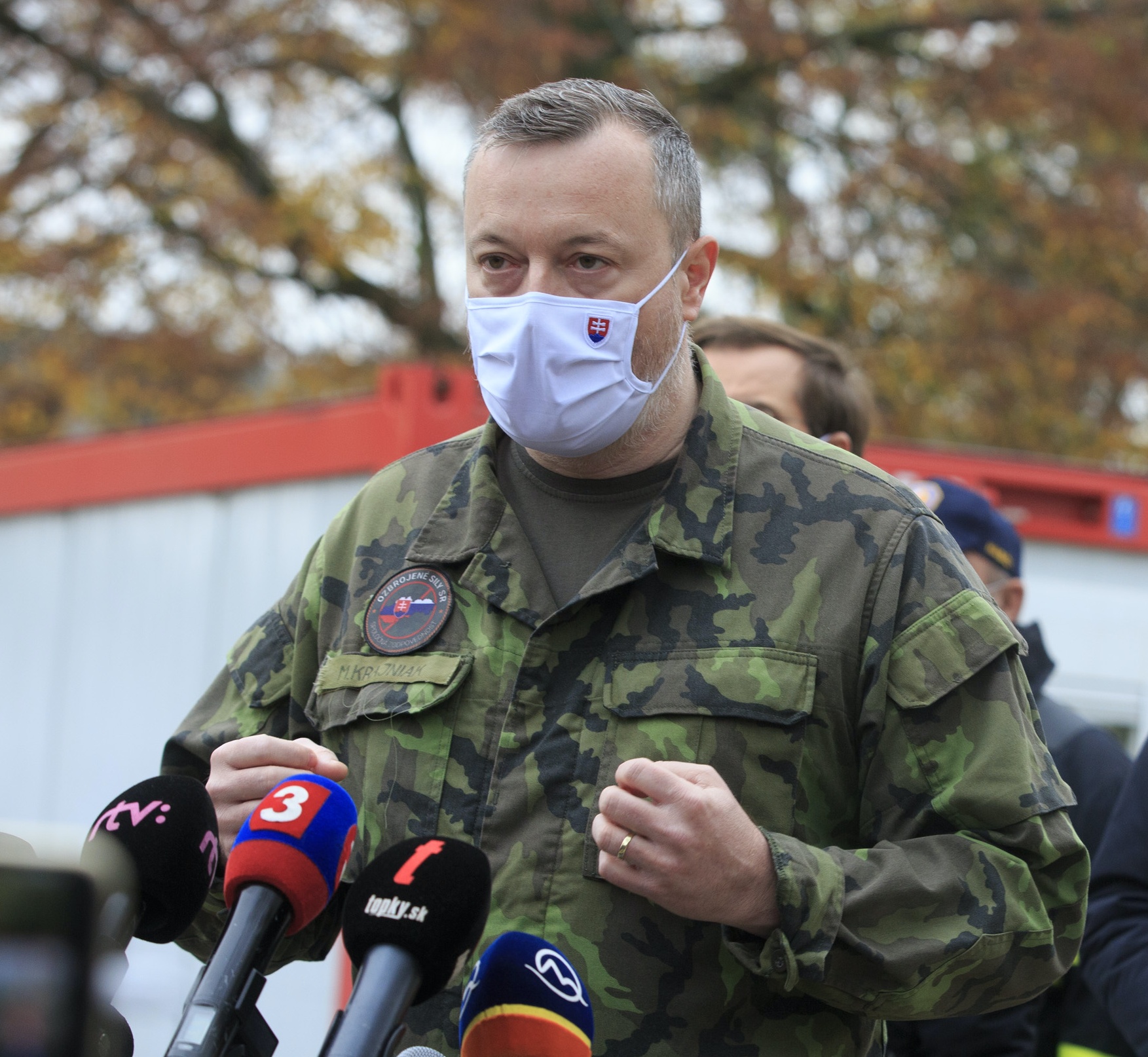 Nationwide testing
Strongly supported by Prime Minister 
‘The pass to freedom’

Held on October 31 – November 1
More than 3.6 million people tested
One per cent positives

Discrepancies over interpretation of its effects
Further rounds of testing in selected regions
Rising conflicts in the government
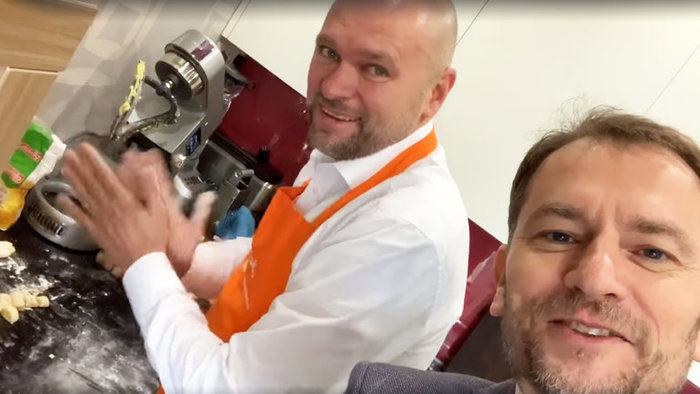 Prime Minister Matovič v. SaS leader Sulík

Topics:
Level of restrictions
Nationwide testing
Antigen tests purchase

Constant tensions between OLaNO and SaS
Enhanced by public opinion development
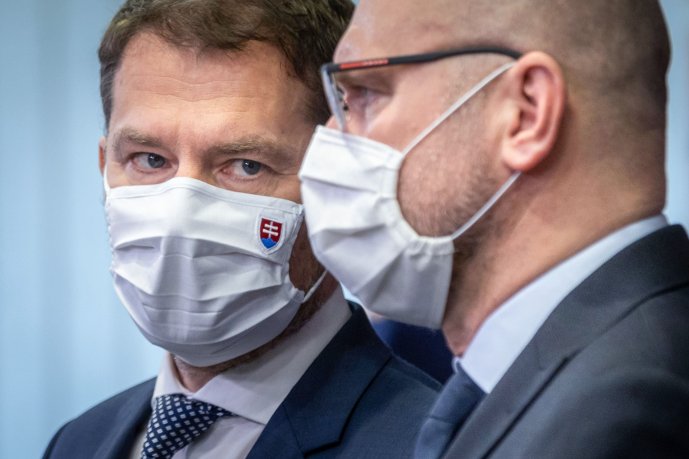 Government Crisis in March 2021
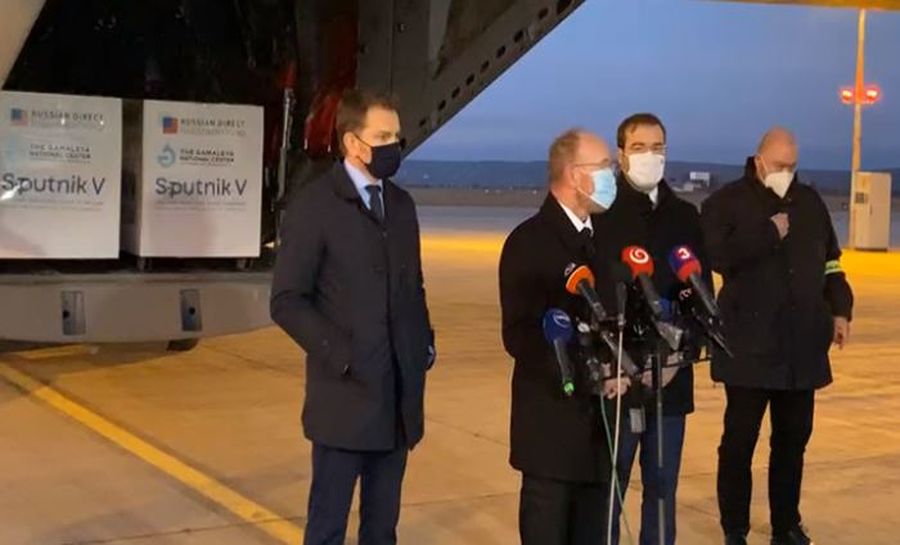 Escalation of previous development

Communication of PM – Facebook politics
Matovič v. Sulík
Atomic weapon v. reality

Purchase of unauthorized Sputnik V vaccine as the trigger
Government Crisis in March 2021
SaS and For the People demanded Matovič to resign

Various firmness of such demands – SaS v. For the People

A series of resignations of several members of the government
All ministers of SaS (including Sulík), one minister of For the People
One resignation from We are Family which remains a mystery

Matovič facing risk of losing majority in parliament
For the People facing risk of complete disintegration
Government Crisis in March 2021
Main scenarios:
SaS leaves the government (80)
SaS and For the People leave the government (70)

‘Reconstruction’ of the government:
Matovič ends as PM and switches office with Minister of Finance Heger
SaS and For the People ministers return back to their offices
The resignation of the minister of We are Family still remains a mystery

Improving COVID-19 statistics as a factor?
Dynamic Development in Opposition
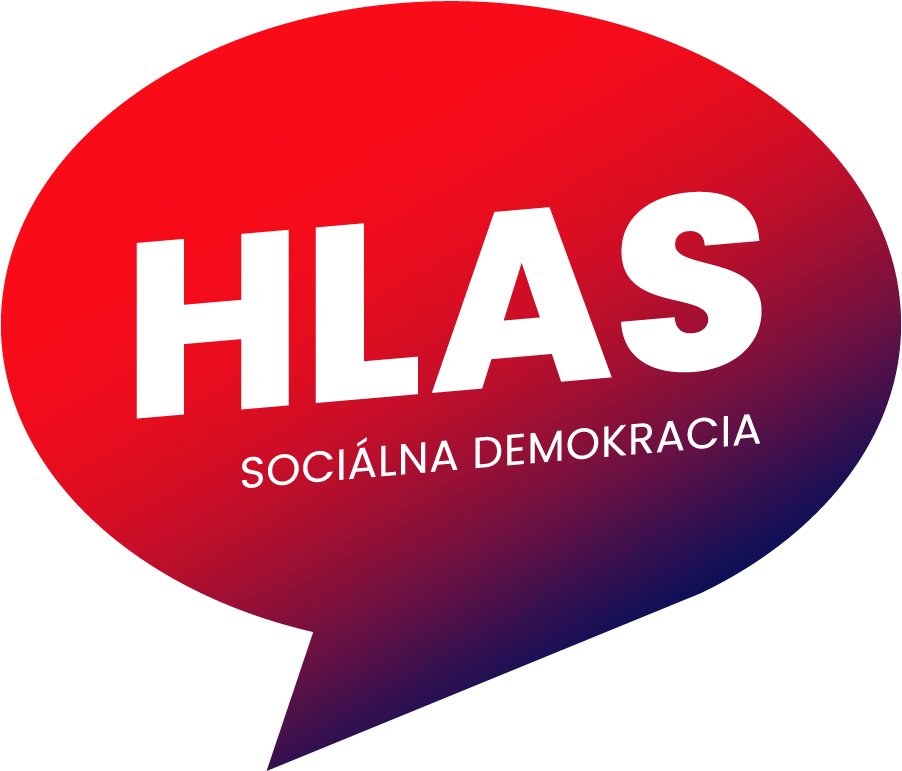 Voice – Social Democracy:
Splinter party from SMER-SD
Leader Peter Pellegrini
Initial support of 20-25 per cent of voters
Hidden strategy?

SMER-SD:
Fico’s unchallenged leadership
Sharp decline of support
New position of a small party
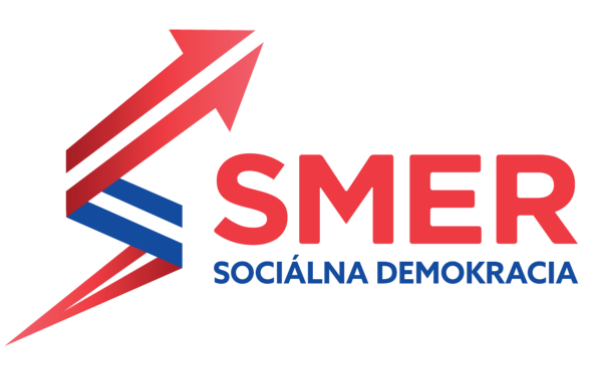 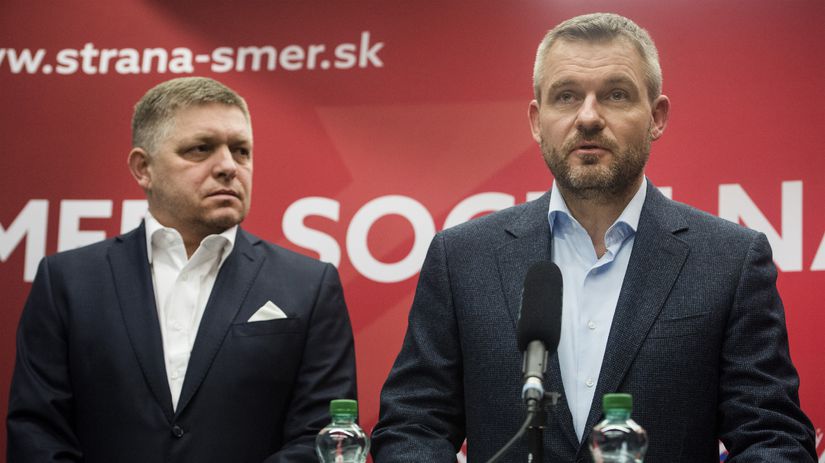 Referendum 2021
Referendum for early election

Non-partisan initiative fully organized by political parties
SMER-SD, Voice, SNS

Negative record of such referendums v. discontent in the society
COVID-19 restrictions, economic impact of the pandemic
Death of previous Police President

In April 2021 SMER-SD announced it gathered enough signatures

Constitutional Court declared early election referendum as violating the constitution  president refused to call the referendum

Further attempt to have a referendum about having a referendum in 2023
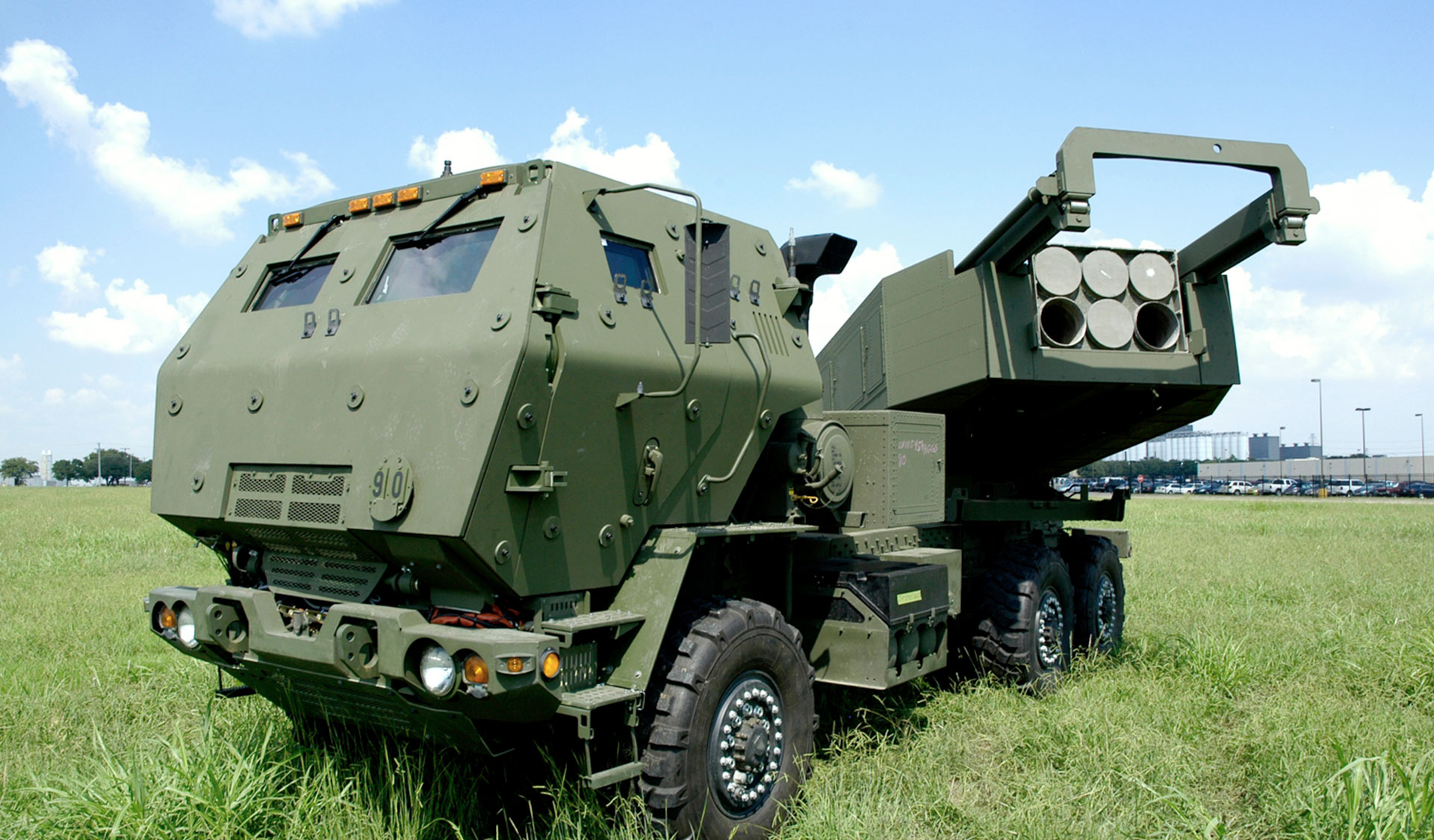 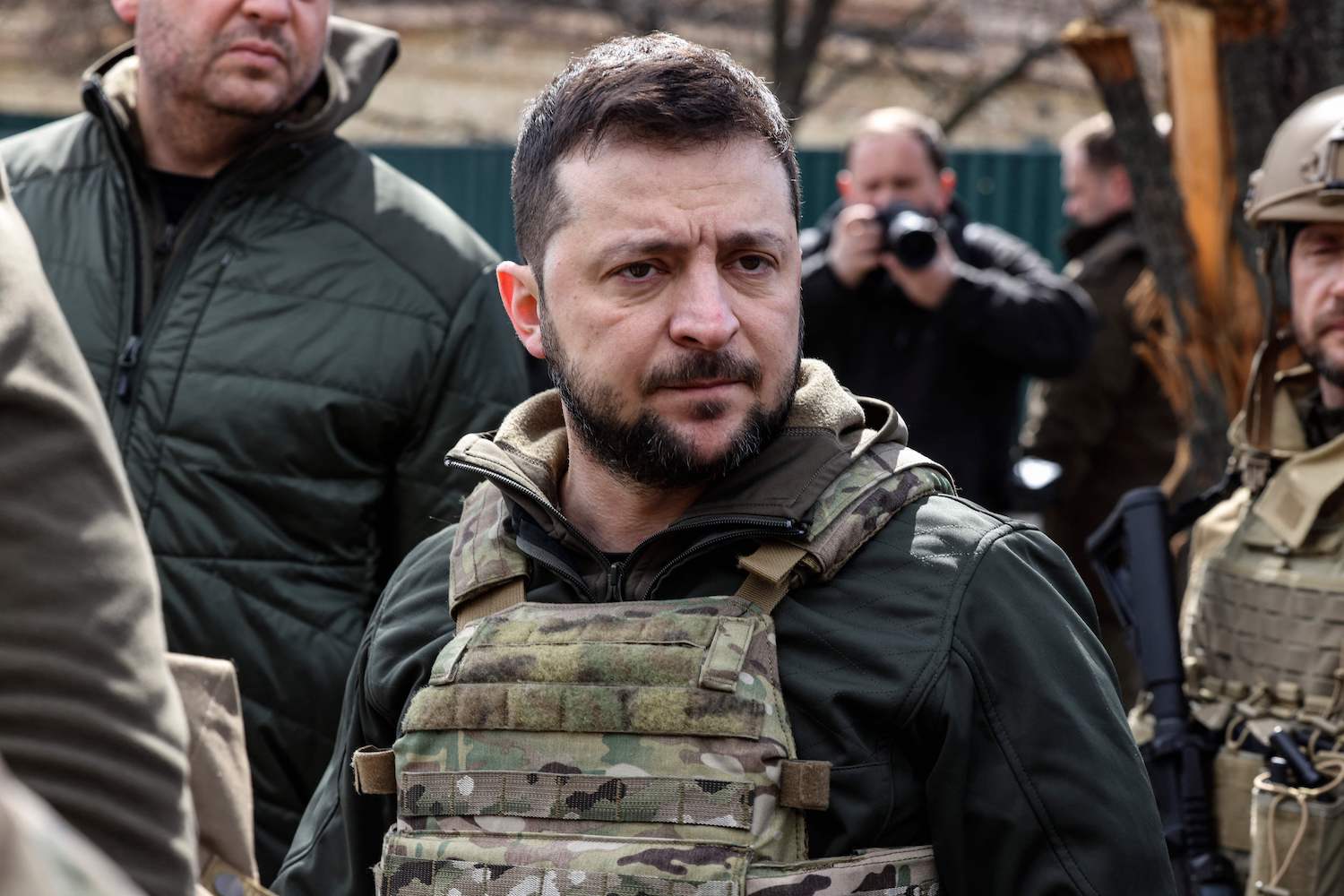 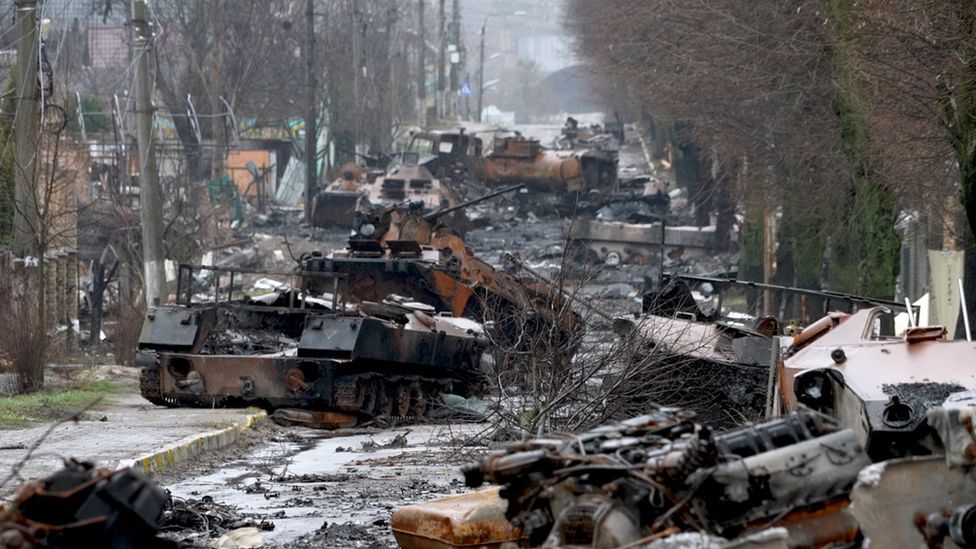 Russian Attack on Ukraine
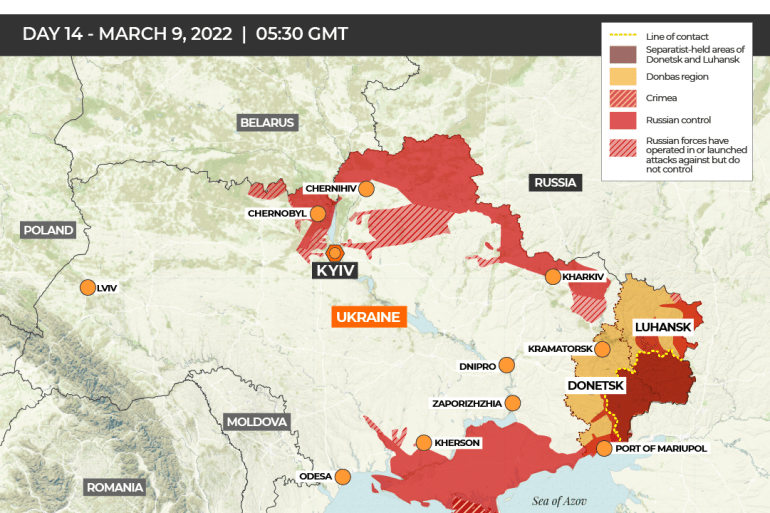 Reaction to War
Support to Ukraine
Ammunition
Heavy weaponry
Humanitarian

Refugees

Initial silence of pro-Russian actors
Further Development
Rising polarization of society

Energy prices, general inflation

Disinformation media

Government vs. opposition

Shift of Smer to extreme (pro-Russian) positions
Crisis of Government
Summer 2022
Government (minus SaS) supports expenditures on families with support of far-right Mps
SaS suspends coalition agreement
Request for Matovič’s resignation

Minority government of Eduard Heger
December 2022 – vote of no confidence
Matovič resigns as Minister of Finance

Agreement on early election in September 2023

Democrats
Splinter party from OLaNO
PM Heger and OLaNO liberal wing
Polls before 2023 Election
Polls before 2023 Election
Crossroads in 2023?
Question of liberal democracy

Resemblance to 1998 election

SMER openly supports cooperation with far right Republic

Integration process in centre-right parties
Democrats of Eduard Heger
Dzurinda 2.0?